Real World PacketAnalysis Case Studies
Solving Real Problems for Real People
Kary Rogers
Riverbed Technology
Packet A(nalysis)-Team
Helping Strangers on the Internet via
PacketBomb.com
Before We Get Started
Add delta column
Look at Statistics -> Conversations to identify connection of interest
Review 3-way handshake
iRTT
MSS
Window scale
Adjust columns / config as needed
iPerf Throughput
Data center new 1G connection to AWS

Low throughput

Help?

Show me dat pcap
iPerf T-put Takeaway
Know the basics! iRTT, MSS, Window size

Think about behavior perspective
Client side vs server side

Know a little about expected application behavior
Have a baseline to compare to
NFS Hang
SLES12 bare metal to NetApp NFS server

SUSE11 and RHEL7 do not see the issue

ICMP still works – have IP connectivity

To the pcap!
NFS Hang Takeaway
Don’t disable default settings unless you know what you’re doing

Capture the 3-way handshake

Offloading can make things difficult, don’t capture on the device if possible
Blank Web Page
Blank page or very slow loading – unusable

Telco did make a change but blame the webapp

Can’t find any LAN issues

Let’s look at a pcap!
Blank Web Page Takeaway
Know the basics: IP ID, TCP Seq number analysis, MSS

Get captures from both ends if possible

Lean on your provider when you have the data

Case study from hando.guibert@gmail.com
Q & A
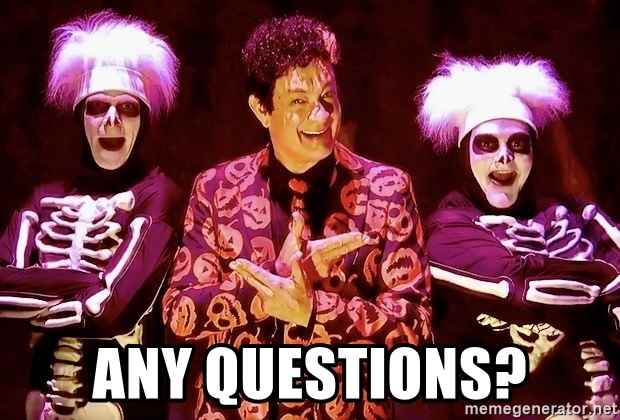 Contact
Fill out the survey!

kary@packetbomb.com
@packetbomb
Packetbomb.com